CS 5 today:
more machines!
Turing Machines and the MANY things computers can't compute... !
Final ideas...
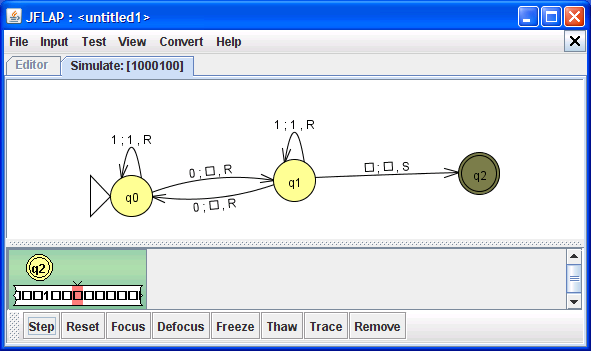 This machine doesn't look all-powerful to me!
Final tutoring hrs/labs meet this week + next
Final projects...
HW13 + milestone due on Monday, 4/23
5 finite-state machines due as part of hw13
Turing machines extra!
[Speaker Notes: Class 24 cantor
INHANDOUT]
Final-project help…
Tutoring hours    guidance  vs.  problem-solving
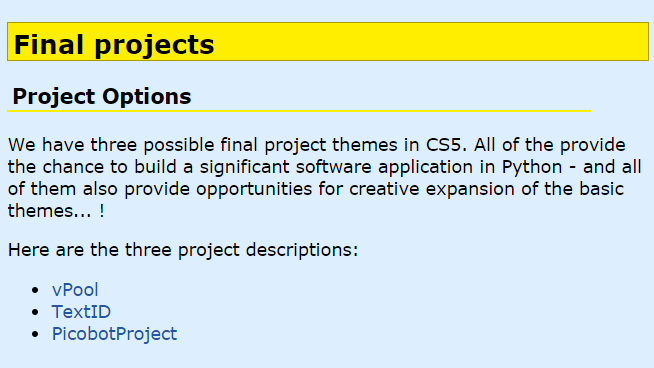 Be sure to read over these pages!
hw13  JFLAP ~ autograded
Key piece of final project advice... !
Final-project state machine
still works
still broken
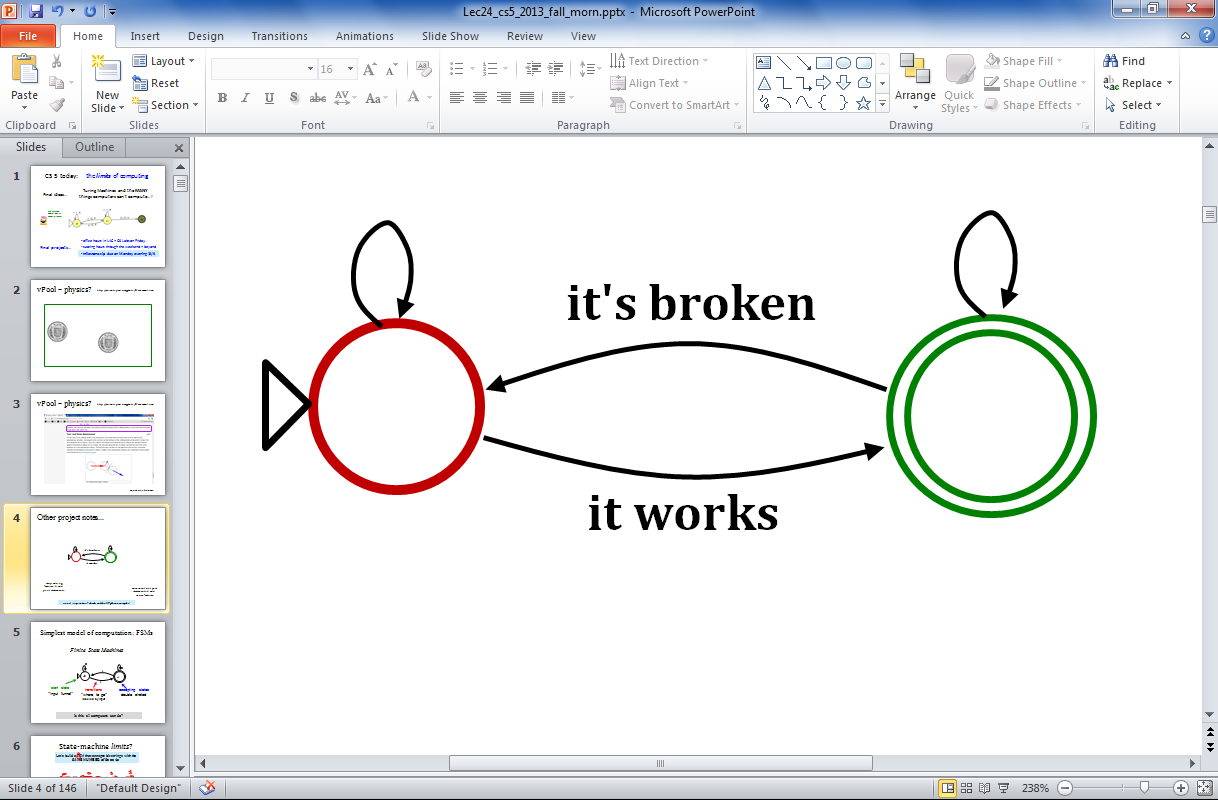 it's broken
stop adding features + start adding print statements
comment out print statements + start adding more features
it works
store a copy somewhere else!
State-machine limits?
Are there limits to what FSMs can do?
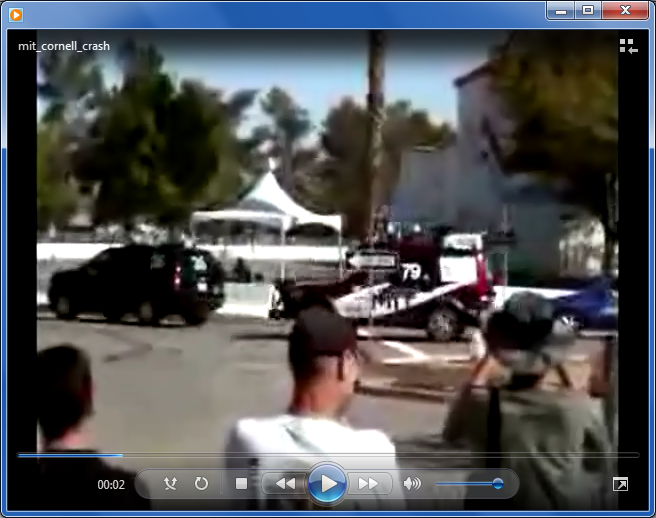 they can't necessarily drive safely...
MIT's car, Talos
An autonomous vehicle's FSM
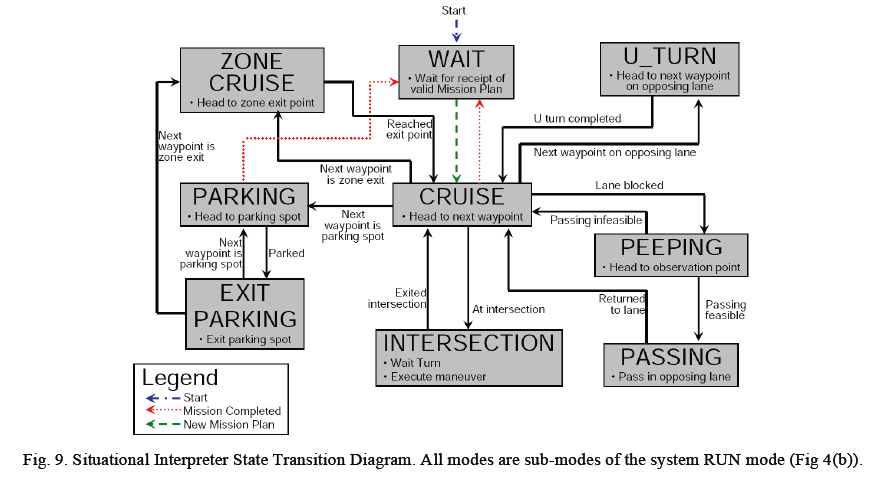 The data driving the state machine...
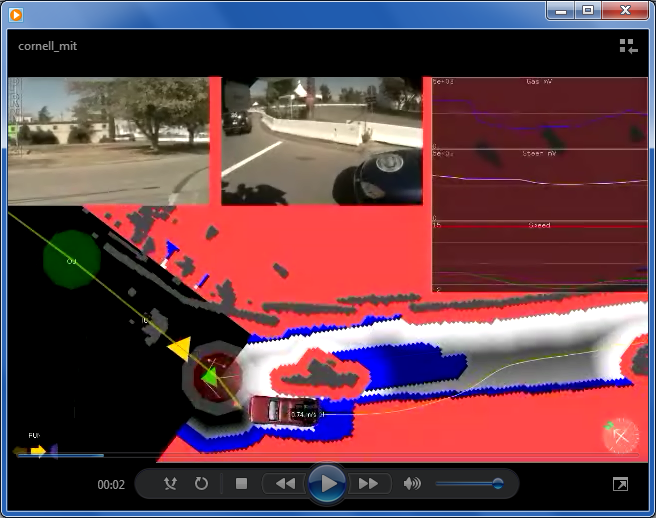 MIT's car, Talos - and its sensor suite
But are there any binary-string problems that FSMs can't solve?
You don't need three eyes to see some problems here!
State-machine limits?
accepting
0
0
0
one 0
zero 0s
three 0s
two 0s
1
1
1
Let's build a FSM that accepts strings with any # of 0s followed by the same #of 1s
rejected
accepted
011
000111
FSMs "can't count"
001
0011
at least, not arbitrarily high
11100
01
00110
l
[Speaker Notes: This slide contains a popup.]
FSMs can't count...
So, let's build a better machine!
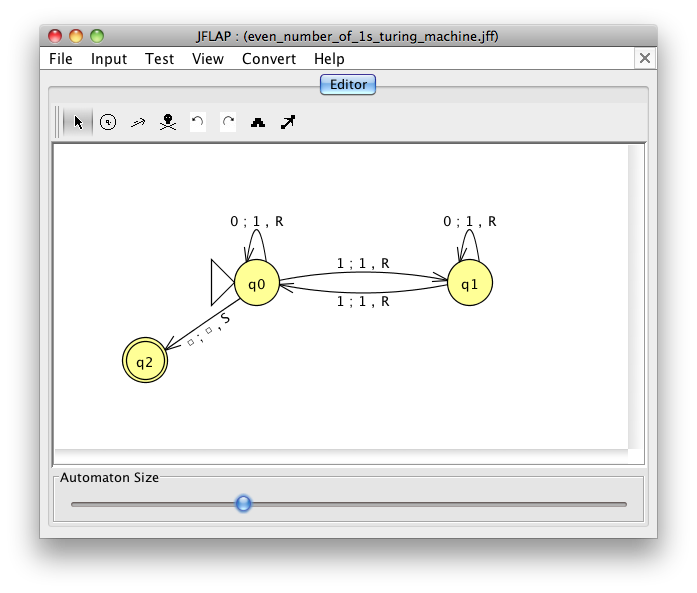 Shiny!
Turing Machine
CS 5 spokesperson of the day!
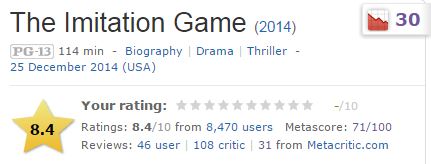 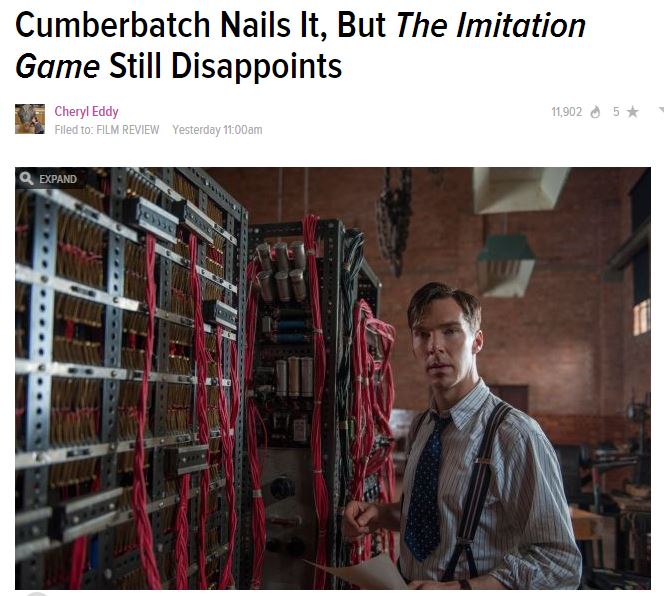 Alan Turing
I want a 1950's network!
Alan Turing
AI!
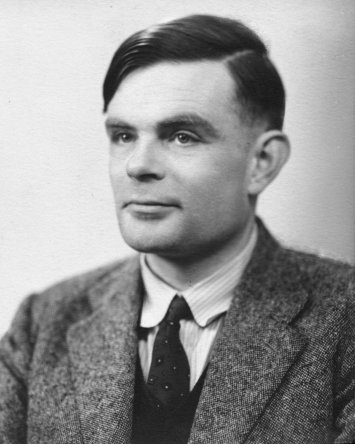 1912-1954
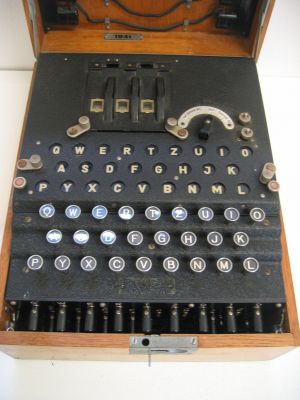 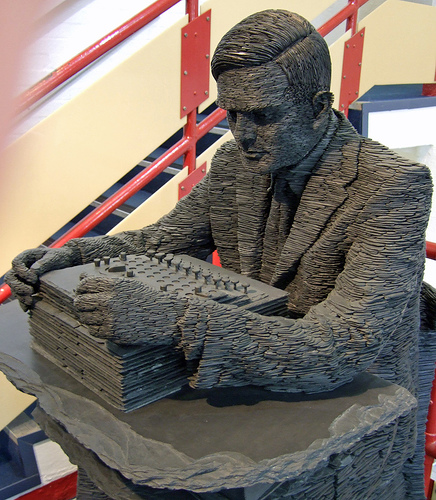 WWII
Enigma machine ~ The axis's encryption engine
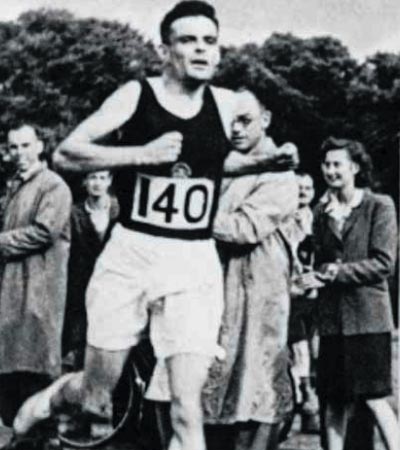 2007
1946
Bletchley Park
Alan Turing
AI!
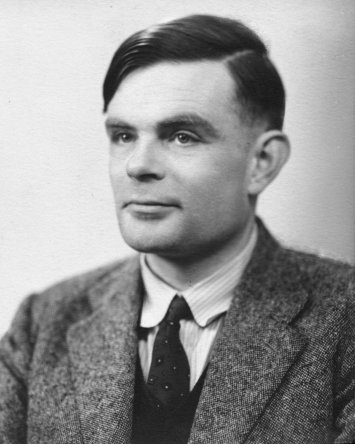 1912-1954
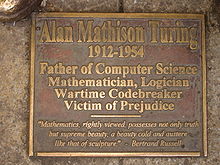 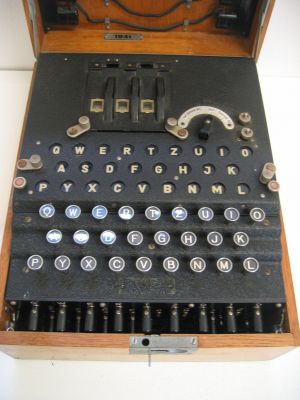 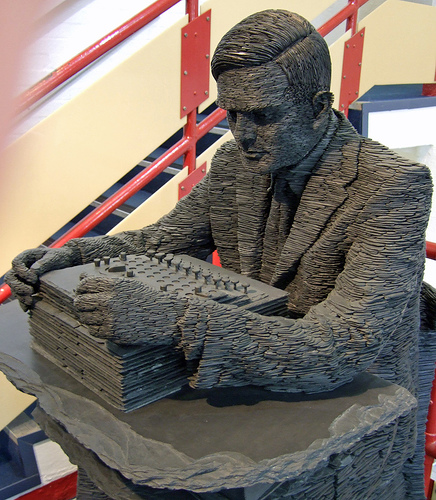 WWII
Enigma machine ~ The axis's encryption engine
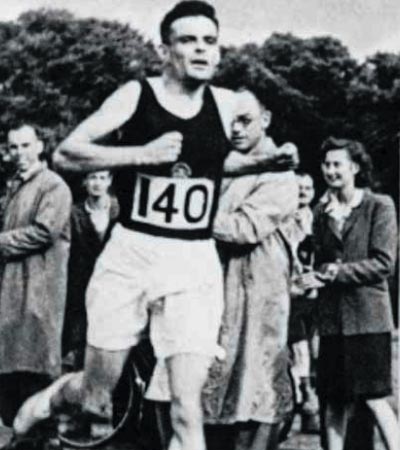 2007
1946
Bletchley Park
The input
The tape
R/W head
“Blanks" are the default
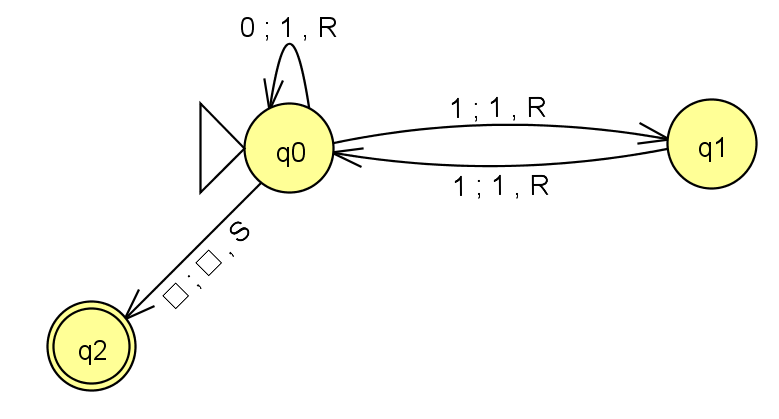 An accepting state always halts—then basks in its success!
If a transition is missing, the input FAILS!
0
;
1
,
R
A Turing Machine rule:
READ
WRITE
MOTION
Try it in JFLAP...
The input
0
1
1
The tape
Accepted Input!
R/W head
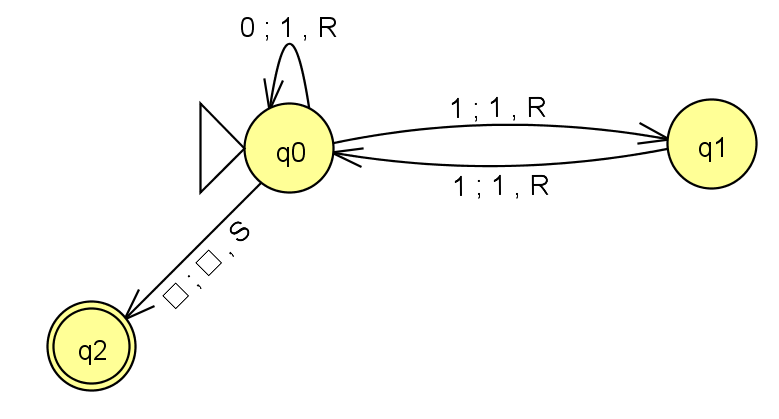 If a transition is missing, the input FAILS!
0
;
1
,
R
A Turing Machine rule:
READ
WRITE
MOTION
Try it in JFLAP...
The input
0
1
0
The tape
Rejected Input.
R/W head
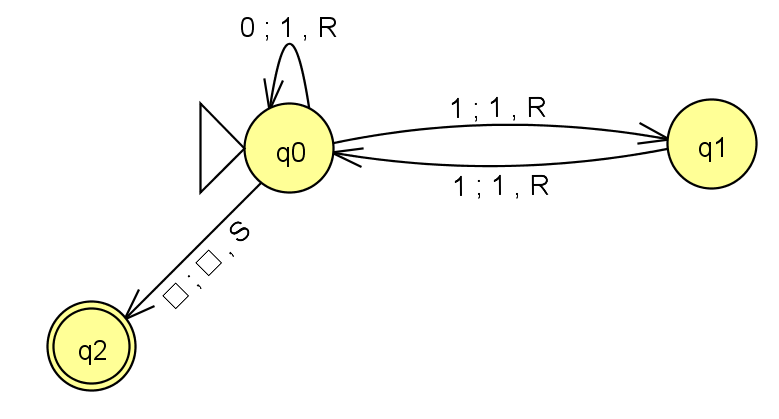 An accepting state always halts —then basks in its success!
If a transition is missing, the input FAILS!
0
;
1
,
R
A Turing Machine rule:
READ
WRITE
MOTION
Try it in JFLAP...
The input
0
1
1
0
0
The tape
What happens here?
R/W head
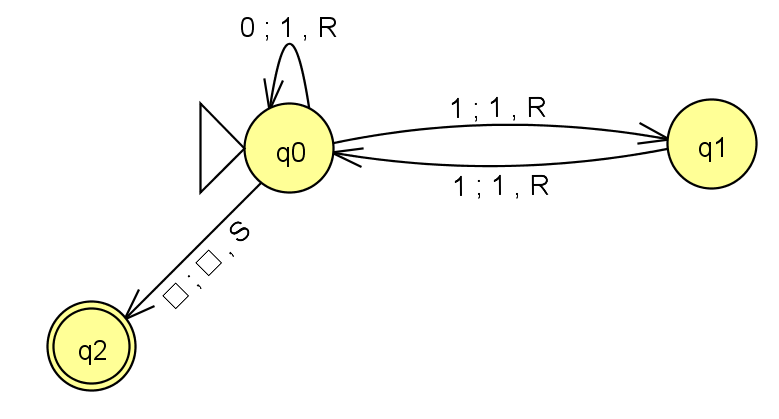 If it gets here, it succeeds.
If a transition is missing, the input FAILS!
0
;
1
,
R
A Turing Machine rule:
READ
WRITE
MOTION
Try it in JFLAP...
The input
0
1
1
0
0
The tape
R/W head
“Blanks" are everywhere else
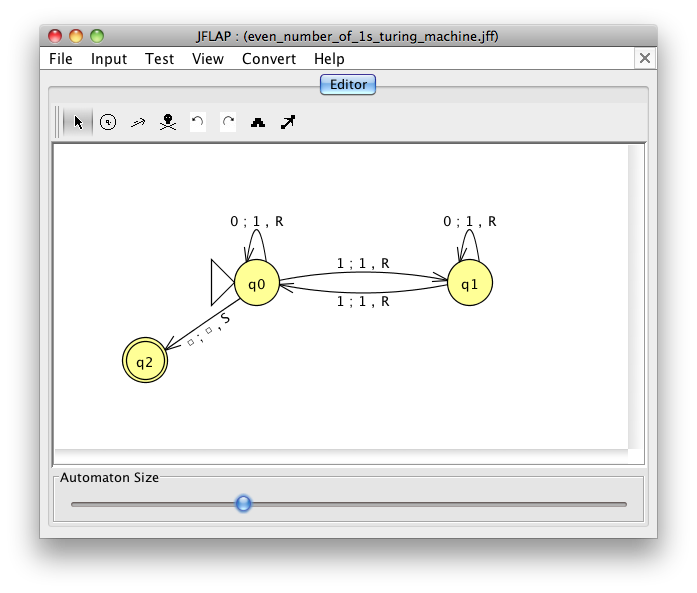 An accepting state always halts —then basks in its success!
If a transition is missing, the input FAILS!
0
;
1
,
R
A Turing Machine rule:
READ
WRITE
MOTION
Try it in JFLAP...
The tape
0
0
1
1
1
start
Try it!
Is  this  input accepted or rejected by this TM?
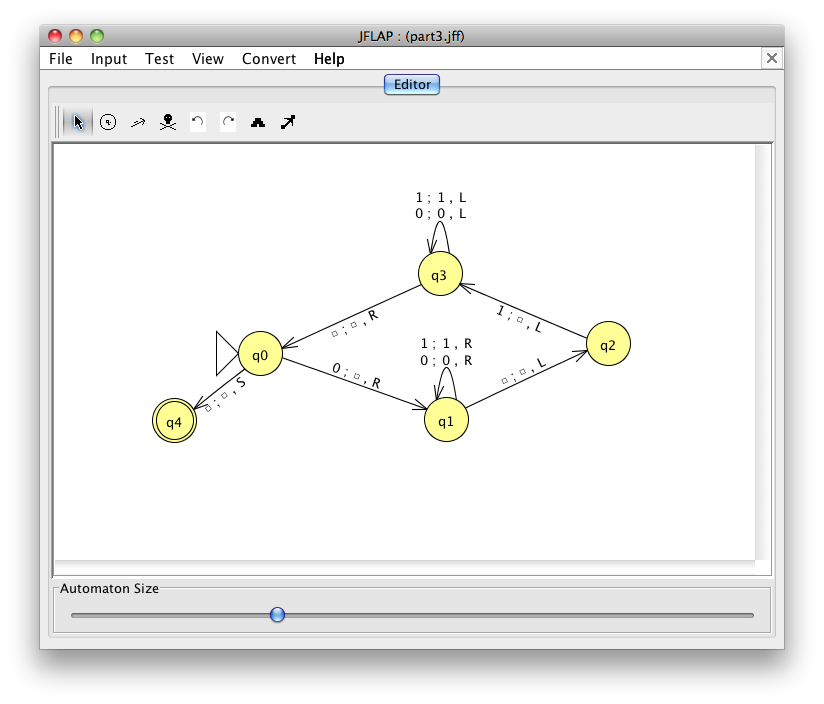 What does one "loop" of (q0-q1-q2-q3-q0) do?
What inputs are accepted in general?
Extra:   How could you change this TM to accept palindromes?
(thought experiment and ex. cr.)
Keep this page – don't hand in...
The tape
0
0
1
1
1
start
With room to work...
Is  this  input accepted or rejected by this TM?
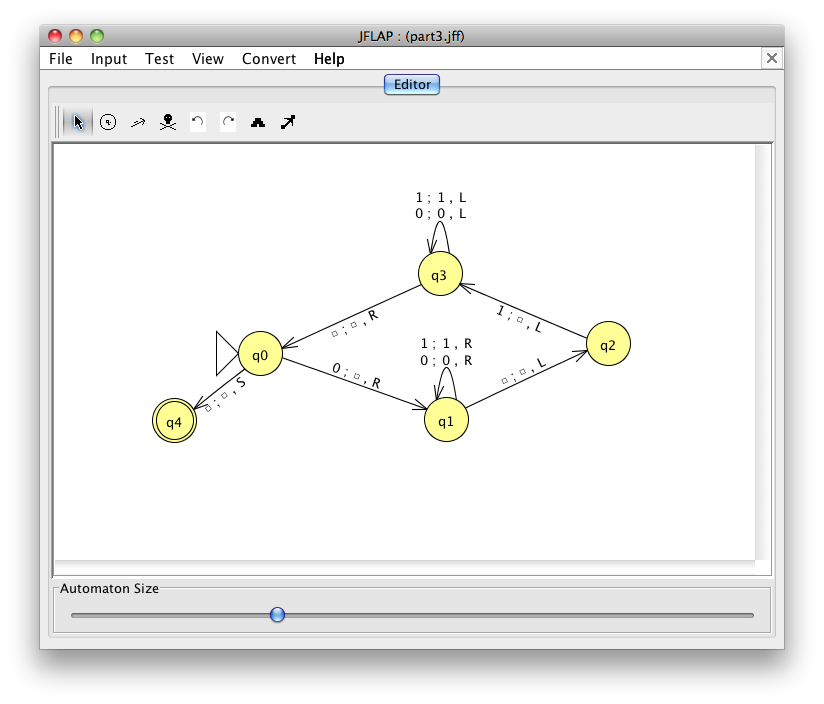 What does one "loop" of (q0-q1-q2-q3-q0) do?
What inputs are accepted in general?
Extra:   How could you change this TM to accept palindromes?
(thought experiment and ex. cr.)
Can TMs compute everything?
Alan Turing says yes...
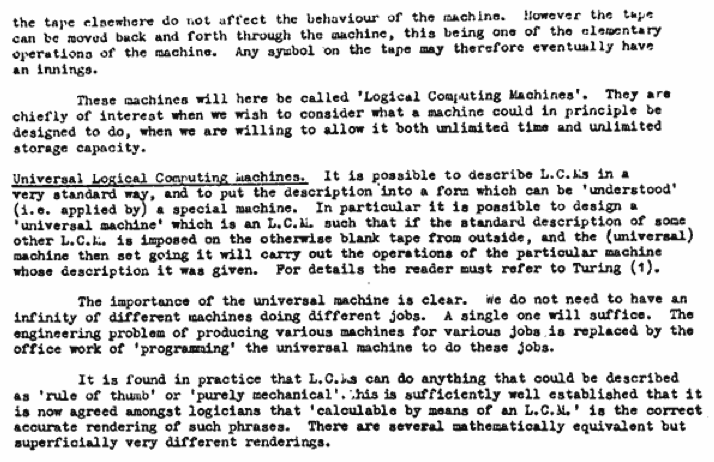 Turing called them Logical Computing Machines
Turing’s Intelligent Machines, 1948
http://www.alanturing.net/turing_archive/archive/l/l32/L32-005.html
So far, all known computational devices can compute only what Turing Machines can...
Some are faster than others…
Quantum computation
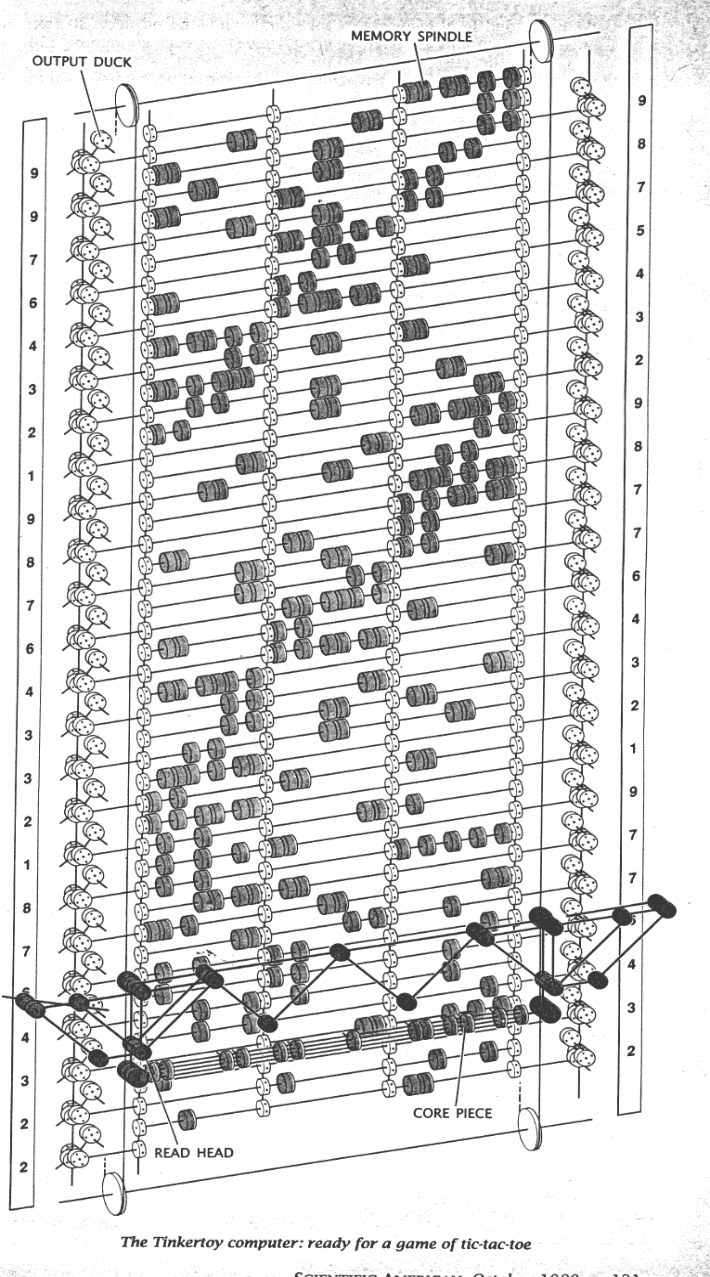 http://www.cs.virginia.edu/~robins/The_Limits_of_Quantum_Computers.pdf
Molecular computation
http://www.arstechnica.com/reviews/2q00/dna/dna-1.html
Parallel computers
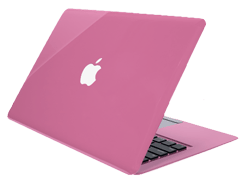 Integrated circuits
Electromechanical computation
Water-based computation
Tinkertoy computation
Turing machine
Can TMs compute everything?
computers
Alan Turing says No!
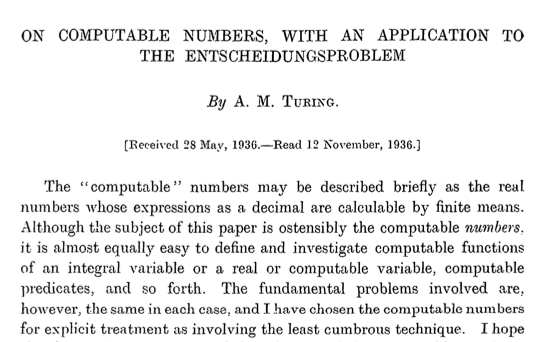 decision problems!
http://www.cs.virginia.edu/~robins/Turing_Paper_1936.pdf
There are many problems computers can't solve at all !
Perhaps this is not that surprising…
Rising sea levels
What!?
Disbelief in aliens
Losing to your own Connect4  (at 0 ply!)
Towel folding!   (well, fast towel folding…)
can compute
even with any amount of memory!
Unprogrammable  functions?
well-defined mathematical functions
computer program
There are
that no
or TM
programs
functions
1  if x is odd
def prog1(x):
  return x%2
f(x) =
0  if x is even
can compute
even with any amount of memory!
Unprogrammable  functions?
…than these!
There are many more of these…
well-defined mathematical functions
computer program
There are
that no
programs
or TM
mathematical functions
programs
functions
1  if x is odd
def prog1(x):
  return x%2
f(x) =
0  if x is even
Functions
intbool
fA(x) =  1
These are "intbool" mathematical functions.                

They're also sometimes called 
"integer predicates."

Argument is an integer, x >= 0 
Result is 0/1  (boolean or bit)
1  if x is odd
fB(x) =
0  if x is even
1  if x is 0, 1, or 2
fC(x) =
0  otherwise
...even if you restrict your functions to be totally discrete!
programs
intbool
def prog1(x):
  return x%2
all  int  inputs:
x >= 0
Example programs 

Argument is one integer, x >= 0
Result is 0/1  (boolean or bit)

If programs look different they are different—even if they compute the same function!
def prog2(x):
  return x<3
def prog3(x):
  return 1
def prog4(x):
   return len(str(x+42))>1
...and allow ANY programs at all—even syntax errors
Let's match!
Programs
Functions
def prog1(x):
  return x%2
fA(x) =  1
all  int  inputs:
x >= 0
def prog2(x):
  return x<3
1  if x is odd
fB(x) =
0  if x is even
def prog3(x):
  return 1
1  if x is 0, 1, or 2
fC(x) =
0  otherwise
def prog4(x):
   return len(str(x+42))>1
def prog5(x):
   return x in [0,1,2]
1. Match each program with the function it computes.
2. There are three different functions on the left side—how many different programs are in the right side?
def prog6(x):
   if x<2: return x
   else: return prog6(x-2)
How—or why—is the set of all functions larger than the set of all programs ?
Quiz!
Name(s):  _______________________
Programs
Functions
than these!
There are many more of these …
def prog1(x):
  return x%2
fA(x) =  1
all  int  inputs:
x >= 0
def prog2(x):
  return x<3
1  if x is odd
fB(x) =
programs
0  if x is even
def prog3(x):
  return 1
mathematical functions
1  if x is 0, 1, or 2
fC(x) =
0  otherwise
def prog4(x):
   return len(str(x+42))>1
def prog5(x):
   return x in [0,1,2]
1. Match each program with the function it computes.
2. There are three different functions on the left side—how many different programs are in the right side?
def prog6(x):
   if x<2: return x
   else: return prog6(x-2)
How—or why—is the set of all functions larger than the set of all programs ?
Quiz!
Name(s):  _______________________
can compute
even with any amount of memory!
Uncomputable functions?
well-defined mathematical functions
computer program
There are
that no
or TMTM
Why?
than these!
There are many more of these …
programs
mathematical functions
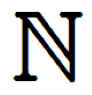 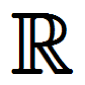 vs.
Programs are "like" integers…
def alien( x ):
  if x == 42:
    return True
  else:
    return not \	 alien(x+1)
programs
For each program,   there is an integer.
This is true:      but how?
For each integer,   there is a "program."
At least a string!
Some have syntax errors...
Programs are integers (and vice-versa)
def alien( x ):
  if x == 42:
    return True
  else:
    return not \	 alien(x+1)
Positive integers
=
programs
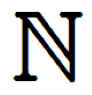 Every program is a string.
Every string is just a sequence of bits
Every sequence of bits is also an int!
From progs to ints—and back...
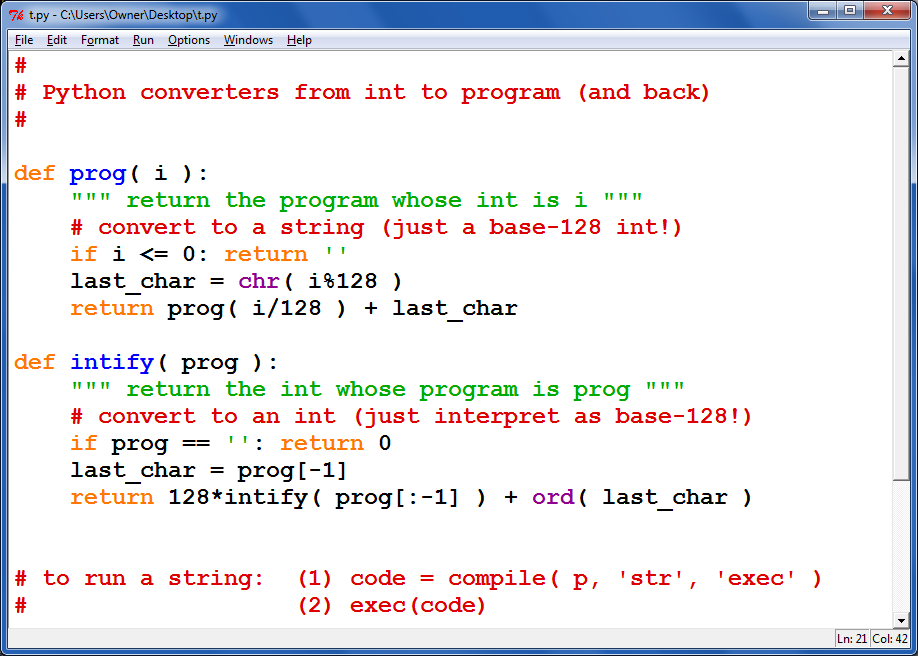 Functions    vs.   Programs !
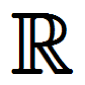 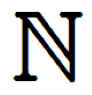 Positive integers
The Reals from 0 to 1
functions
programs
vs.
intbool functions are real numbers!
(integer predicates)
This margin is too small to hold my marvelous proof!
functions
=
The Reals from 0 to 1
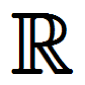 For each real #, there is a function.
This is true:  but how?
For each function, there is a real #.
int-bool
For each real # …
There's a function
ARG:  a pos. integer x        ANS: a 0/1 bool value
f1(x) =  1
Any real # from 0-1
One bit at a time...
1  if x is odd
1
2
3
4
5
6
7
8
f2(x) =
0  if x is even
r1 = .11111111 ...
1  if x is 1 or 2
r2 = .10101010 ...
f3(x) =
0  otherwise
r3 = .11000000 ...
1  if x s prime
f4(x) =
r4 = .01101010 ...
0  otherwise
6 and 8 are not prime, so these digits are 0
2 and 3 are prime, so these digits are 1
For each real # …
There's a function
ARG:  a pos. integer x        ANS: a 0/1 bool value
f1(x) =  1
Any real # from 0-1
One bit at a time...
1  if x is odd
1
2
3
4
5
6
7
8
f2(x) =
0  if x is even
r1 = .11111111 ...
1  if x is 1 or 2
r2 = .10101010 ...
f3(x) =
0  otherwise
r3 = .11000000 ...
1  if x s prime
f4(x) =
r4 = .01101010 ...
0  otherwise
r5 =
1  if x is div. by 3
f5(x) =
0  otherwise
r6 = .00000000 ...
f6(x) =
For each real # …
There's a function
ARG:  a pos. integer x        ANS: a 0/1 bool value
f1(x) =  1
Any real # from 0-1
One bit at a time...
1  if x is odd
1
2
3
4
5
6
7
8
f2(x) =
0  if x is even
r1 = .11111111 ...
For each real number, there's a different function—and vice-versa!
1  if x is 1 or 2
r2 = .10101010 ...
f3(x) =
0  otherwise
r3 = .11000000 ...
1  if x s prime
f4(x) =
r4 = .01101010 ...
0  otherwise
r5 = .00100100...
1  if x is div. by 3
f5(x) =
0  otherwise
r6 = .00000000 ...
f6(x) =
0,  except when x == 42
Functions    vs.   Programs !
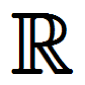 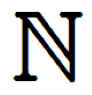 Positive integers
The Reals from 0 to 1
?
functions
programs
Functions    vs.   Programs !
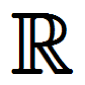 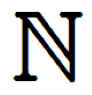 Positive integers
The Reals from 0 to 1
>
functions
programs
To infinity—and beyond
Pixar owes Cantor for this one!
Strictly larger
>
Positive integers
The Reals from 0 to 1
Uncountably infinite
Countably infinite
>
>
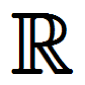 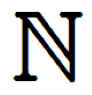 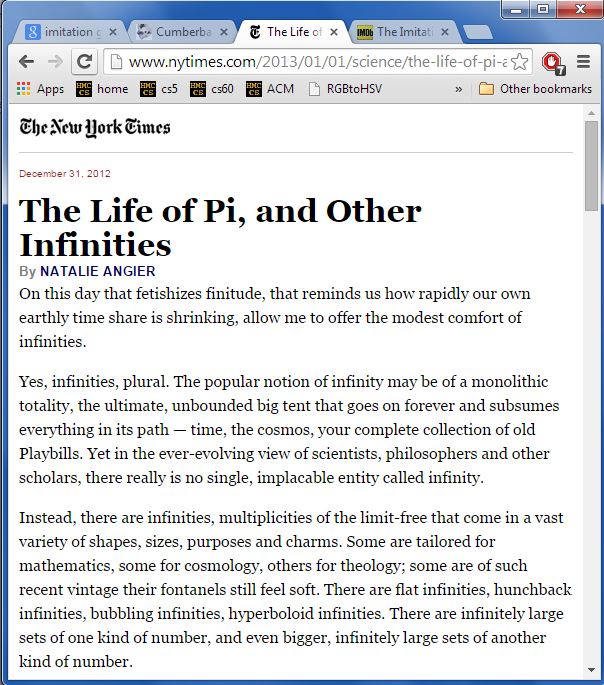 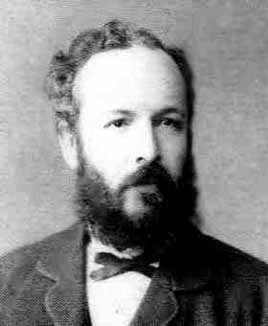 To infinity - and beyond
Pixar owes Cantor for this one!
strictly larger
G. Cantor
>
Positive integers
the Reals from 0 to 1
Uncountably infinite
Countably infinite
>
>
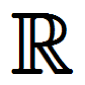 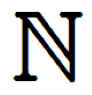 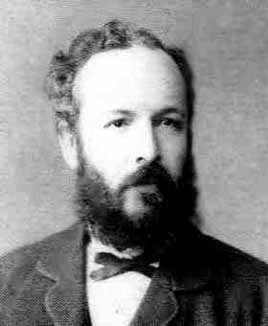 Cantor and "friends"
"Charlatan"
"Renegade"
"Laughable and wrong"
"Utter nonsense"
No one shall expel us from the paradise that Cantor has created.
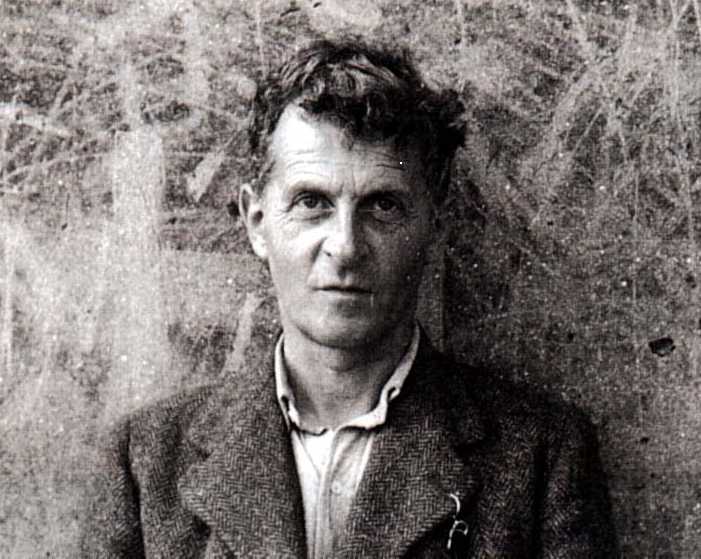 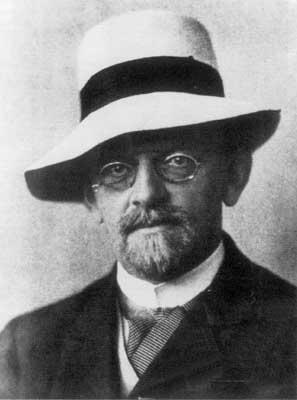 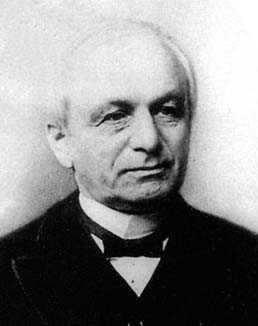 Ouch!
Leopold Kronecker 1823-1891
David Hilbert  1862-1943
Lugwig Wittgenstein
1889-1951
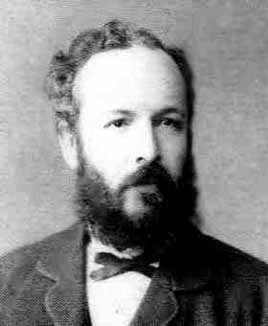 Cantor and "friends"
"Charlatan"
"Renegade"
"Corrupter of Youth"
"Laughable and wrong"
"Utter nonsense"
No one shall expel us from the paradise that Cantor has created.
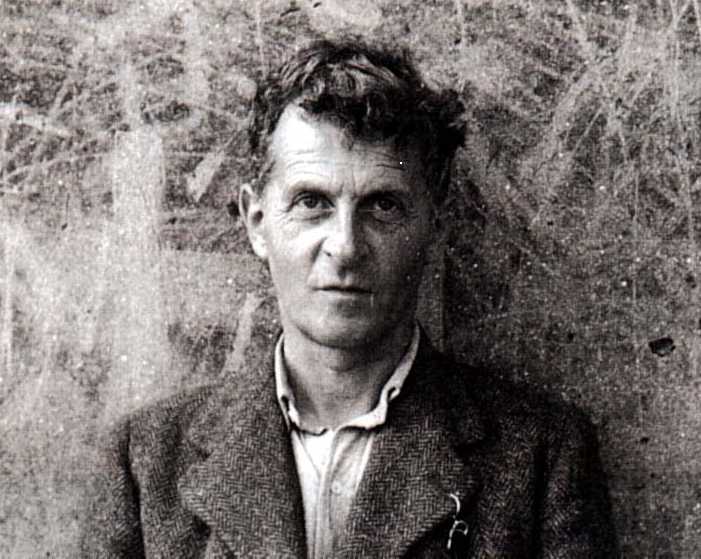 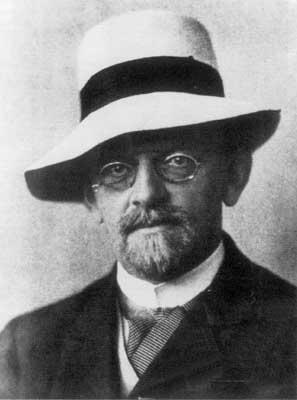 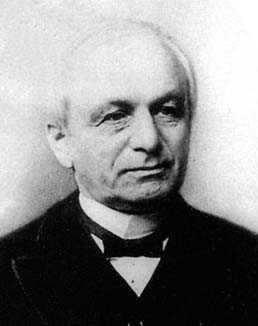 And this was before 1900!
Leopold Kronecker 1823-1891
David Hilbert  1862-1943
Lugwig Wittgenstein
1889-1951
Different infinities!?
There are infinitely many functions & programs…
…but not all infinities are created equal!
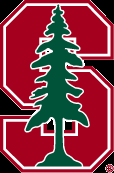 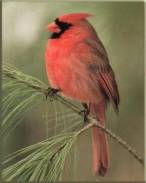 {       ,          ,          }

{  1  ,    2   ,    3  }
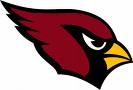 Two sets have equal size if 
their elements have a
 one-to-one matching
This matching is called a bijection.
These sets have the same cardinality
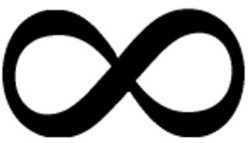 One-to-one mappings also define equal-sized infinite sets, but the results can be surprising!
Positive
evens
E = { 2, 4, 6, 8, 10, … }
Positive integers
N = { 1, 2, 3, 4, 5, … }
ALL
integers
Z = {…, -3, -2, -1, 0, 1, 2, 3, …}
With no negative repercussions!
E and N and Z all have the same size!
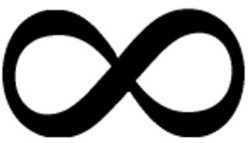 One-to-one mappings also define equal-sized infinite sets, but the results can be surprising!
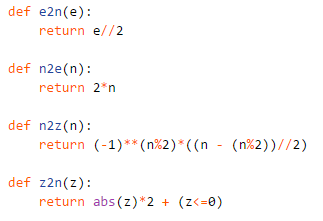 Positive
evens
E = { 2, 4, 6, 8, 10, … }
Positive integers
N = { 1, 2, 3, 4, 5, … }
ALL
integers
Z = {…, -3, -2, -1, 0, 1, 2, 3, …}
With no negative repercussions!
E and N and Z all have the same size!
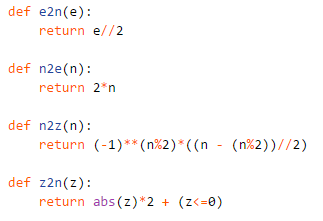 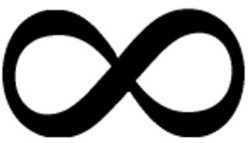 One-to-one mappings also define equal-sized infinite sets, but the results can be surprising!
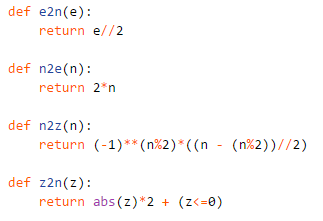 Positive
evens
E = { 2, 4, 6, 8, 10, … }
Positive integers
N = { 1, 2, 3, 4, 5, … }
ALL
integers
Z = {…, -3, -2, -1, 0, 1, 2, 3, …}
With no negative repercussions!
E and N and Z all have the same size!
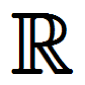 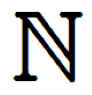 Let's get real
The integers
The reals (from 0 to 1)
(positive)
Are these sets equal-sized?
{ 1, 2, 3, 4, 5, … }
{ 0.0 <= r <= 1.0 }
1
.1
2
.2
3
.3
Why is this NOT a valid matching?
…
…
11
.11
12
.12
…
…
[Speaker Notes: It’s invalid because all integers have finite lengths, but some reals (1/3, pi, etc.) are infinite in length.]
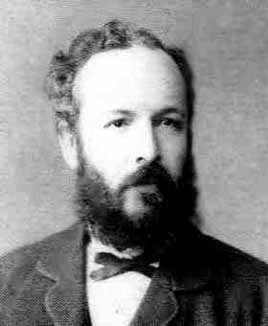 Cantor Diagonalization
Georg Cantor
1845-1918
There are always real #s missing from any list!
Positive integers
The Reals from 0 to 1
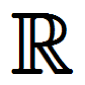 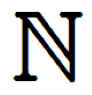 r =
4 if ri[i] != 4 else 2
Real #s are always missing
0
1
r = .333333333333333…
Regardless of the matching…
1
r = .424242424242424…
2
2
3
r = .314159426535897…
3
r = .090909090909090…
4
4
5
r = …
5
(Many) more functions than programs !
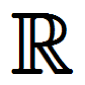 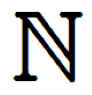 Positive integers
the Reals from 0 to 1
>
functions
programs
Uncountably infinite
Countably infinite
intbool functions are uncountable
(integer predicates)
This margin is too small to hold my marvelous proof!
functions
=
The Reals from 0 to 1
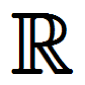 For each real #, there is a function.
This is true:  How? Why?
For each function, there is a real #.
There are lots of functions
Uncountably many
Well-defined mathematical functions  (uncountable)
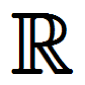 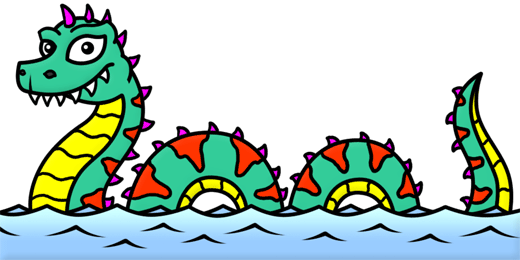 What's  swimming around out here?
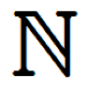 Programs (countable)
There are "a few" programs
Countably many
Philosophically thinking …
Human-describable things…
How big is the set of the human-describable  things... ?
finite!
Well-defined mathematical functions
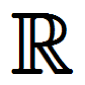 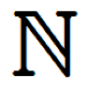 Programs
…and how does it overlap with all functions or all programs?
Do all HD things include all functions?   (No…)
Well-defined mathematical functions
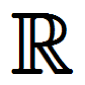 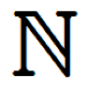 Programs
Human-describable things…
finite!
Do all HD things include all programs?   (No…)
Well-defined mathematical functions
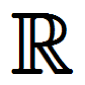 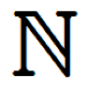 Programs
Human-describable things…
finite!
It overlaps incompletely—but also goes beyond... !
Well-defined mathematical functions
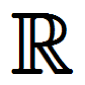 Wow! Things out here are indescribable
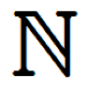 So, what is all this stuff out here?!?
Programs
kc
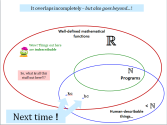 hc
Human-describable things…
Next time !